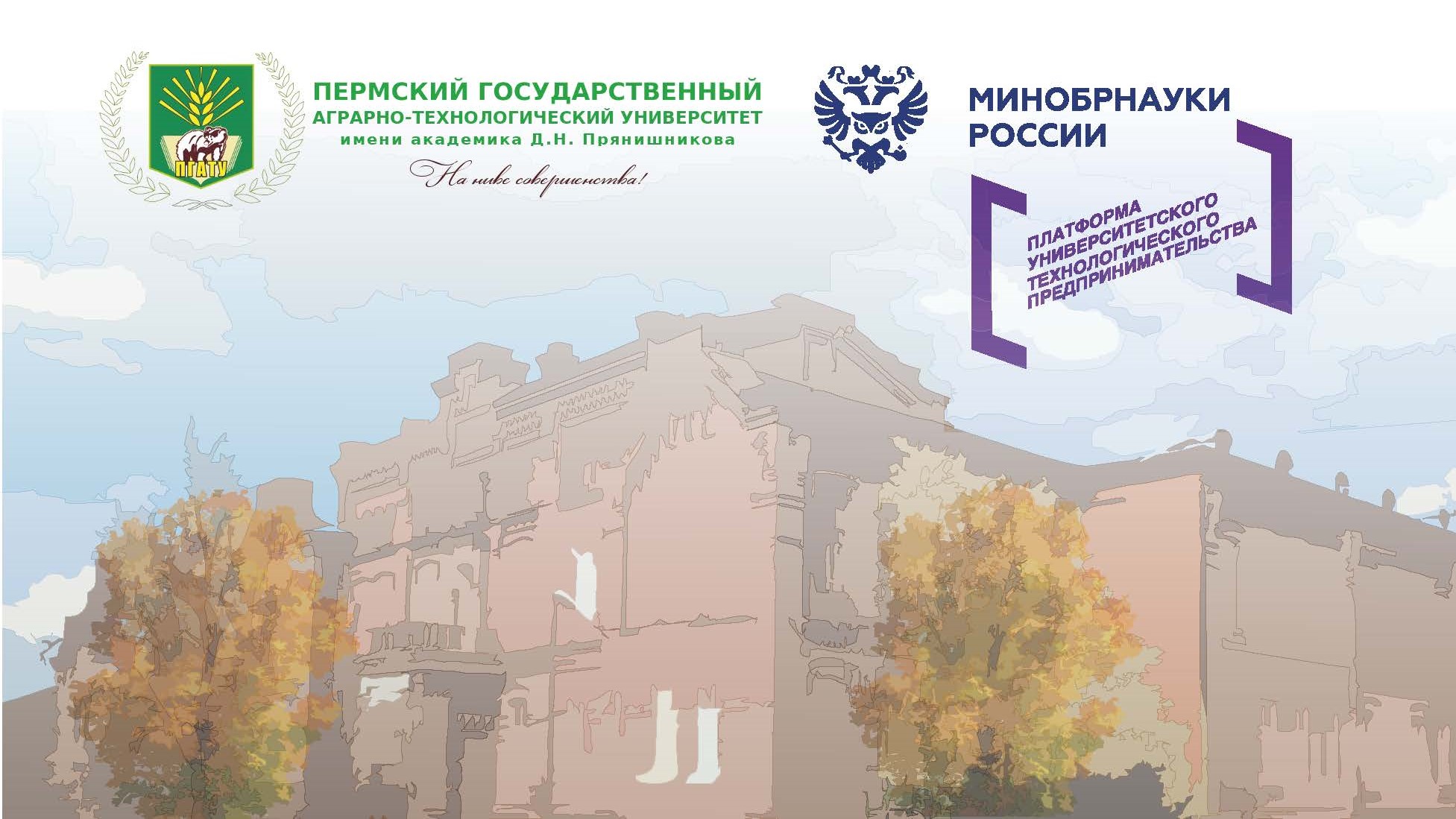 Акселератор
АгроТехноУнивер. Осень 2023
Virutas
Наставник: Мазунина Е.С.
Технологическое направление :
Биотехнологии.
Пользователь и его проблема
Владелец пилорамы  озабочен большим количествам опила и стружки, которые надо как-то утилизировать.
Человек, который хочет построить дом, хочет минимизировать свои затраты на постройку, при этом, чтоб качество оставалось соответствующим.
Решение
Разработать технологию создания на основе стружки и опилок инновационного продукта – строительных блоков по индивидуальным размерам заказчика.
О проекте (Что есть сейчас?)
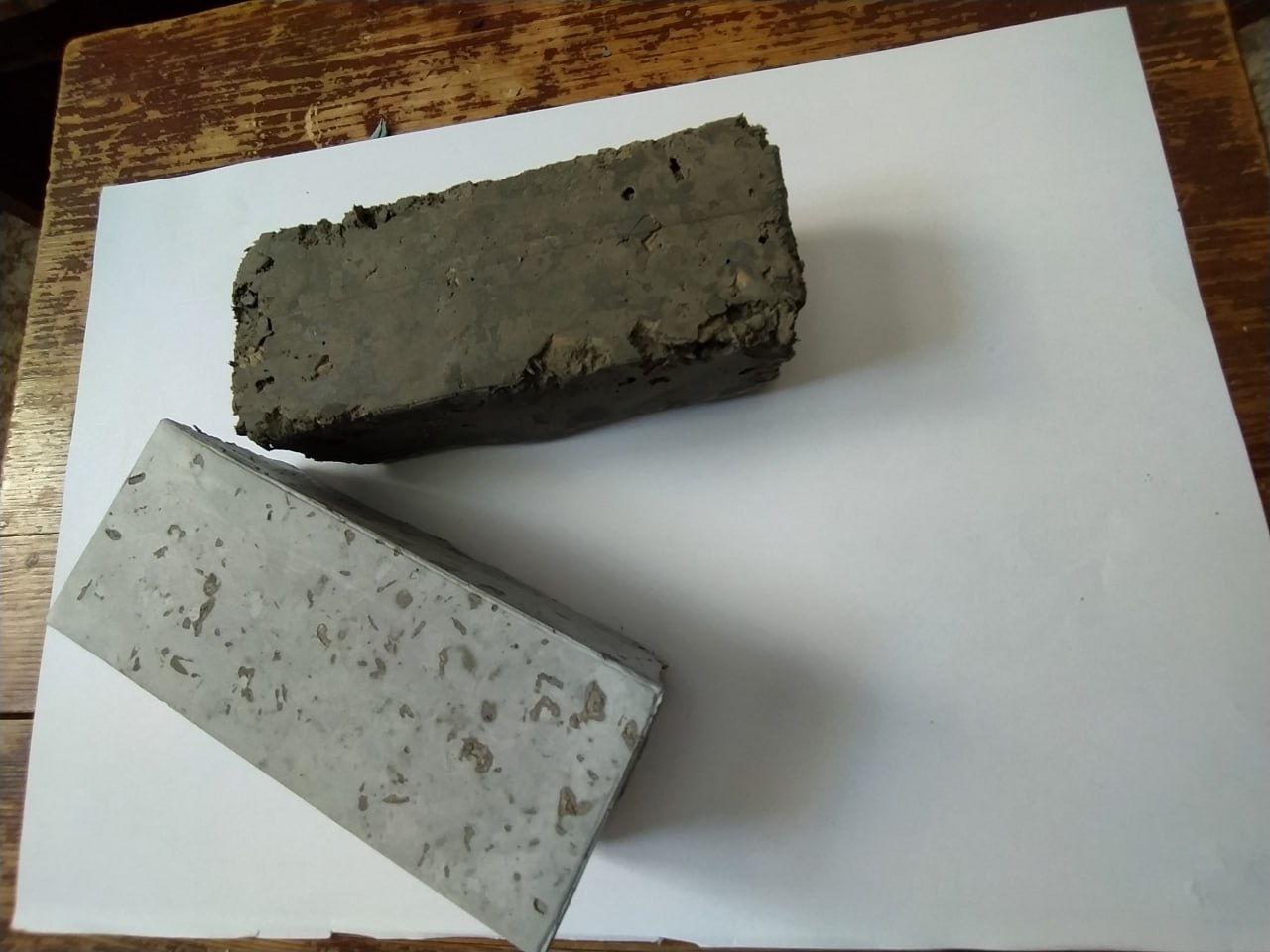 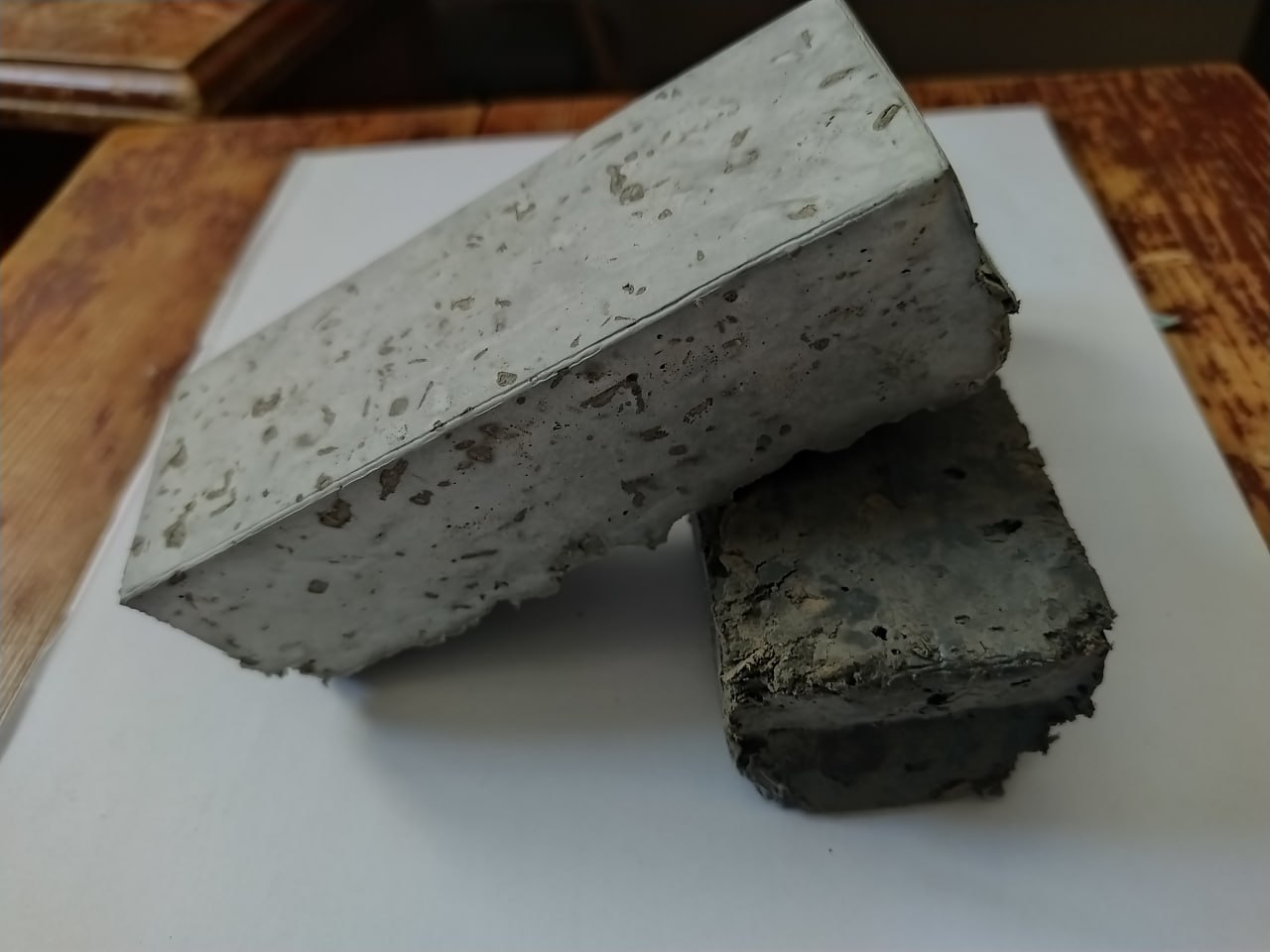 Экономика проекта: Рынок
[Speaker Notes: https://vc.ru/money/159115-ocenit-rynok-startapa-za-polchasa-metod-tam-sam-som]
Структура издержек и бизнес-модель
Структура издержек
Производственное помещение (100 кв. м).
Зона сушки блоков (100 кв. м).
Склад для хранения готовой продукции (150 кв. м).
Территория для хранения щепы, цемента и прочих компонентов и деталей (50 кв. м),
Для начала работы производства необходимо будет приобрести:
Вибропресс.
Бетоносмеситель.
Подъемно-поворотный бункер.
Форма для производства блоков (100 шт.).
Дозатор щепы.
Дозатор цемента.
Краситель
В данной таблице представлен расчет стоимости мебели и оборудования:
Итого, при запуске понадобится 1 105 000 рублей.
Ценностное предложение
Наш товар помогает людям, которые хотят возвести строение (дом, конюшня, курятник и т. д.), тем, что снижают затраты и время. В отличие от гипсоблоков и пеноблоков.
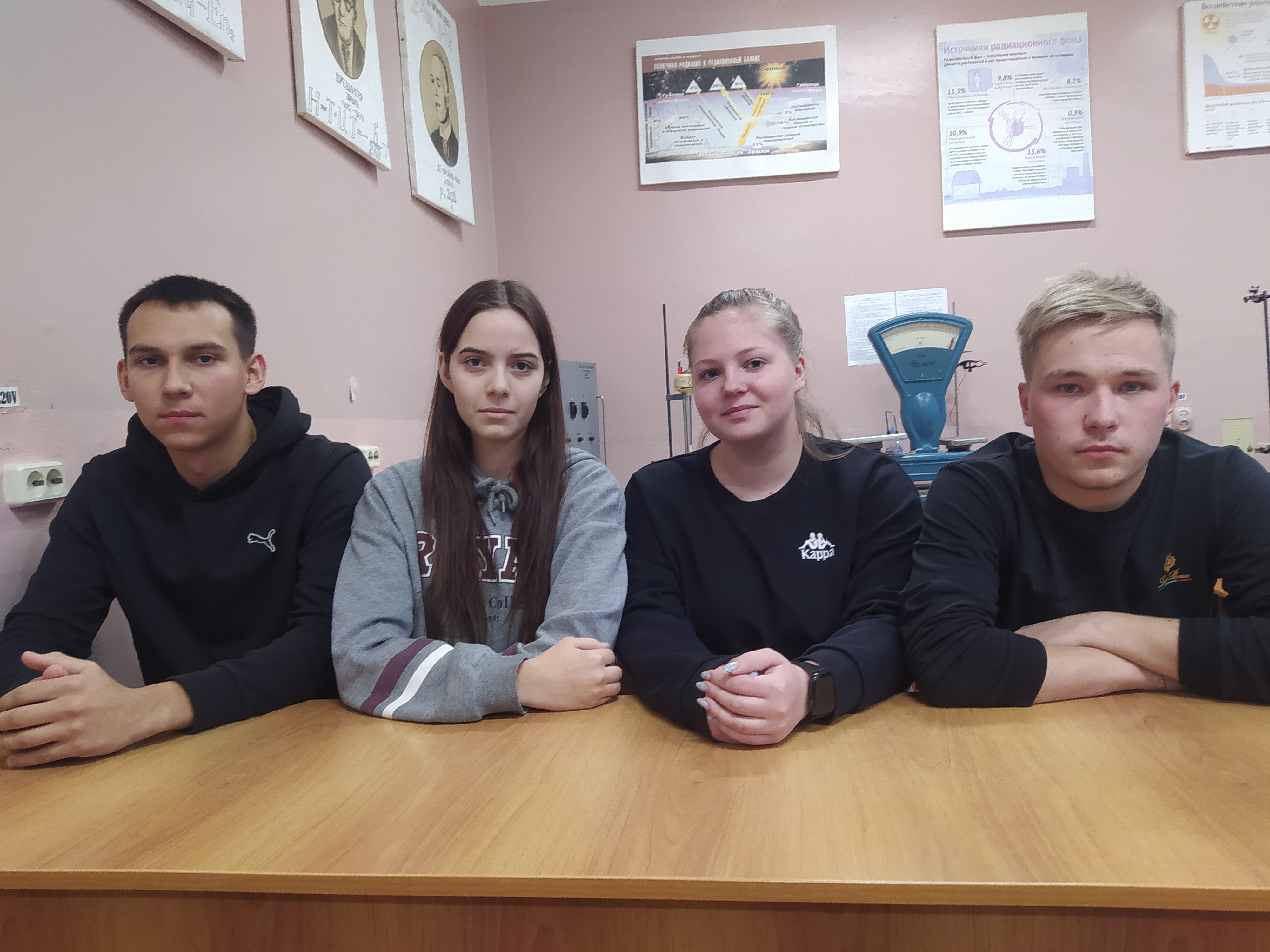 Команда
Администратор
Ответственный
за производство
Прораб
Лидер проекта
Паршин 
Артем
Котельникова
Анна
Лялина Кристина
Мельчаков
Ростислав